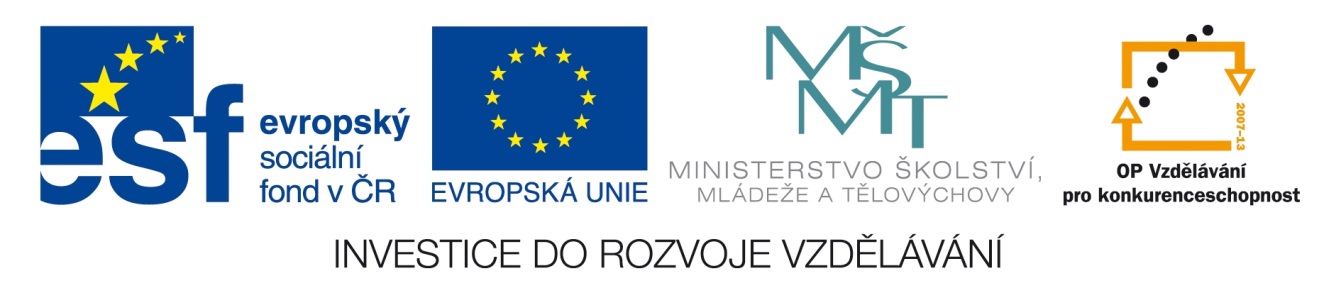 Registrační číslo projektu: CZ.1.07/1.1.38/02.0025
Název projektu: Modernizace výuky na ZŠ Slušovice, Fryšták, Kašava a Velehrad
Tento projekt je spolufinancován z Evropského sociálního fondu a státního rozpočtu České republiky.
ŽIVOČICHOVÉ – HÁDEJ, KDO JSEM?
Pří_069_Rozmanitost přírody_Živočichové – Hádej, kdo jsem?

Autor: Mgr. Petra Vaňková

Škola: Základní škola Slušovice, okres Zlín, příspěvková organizace
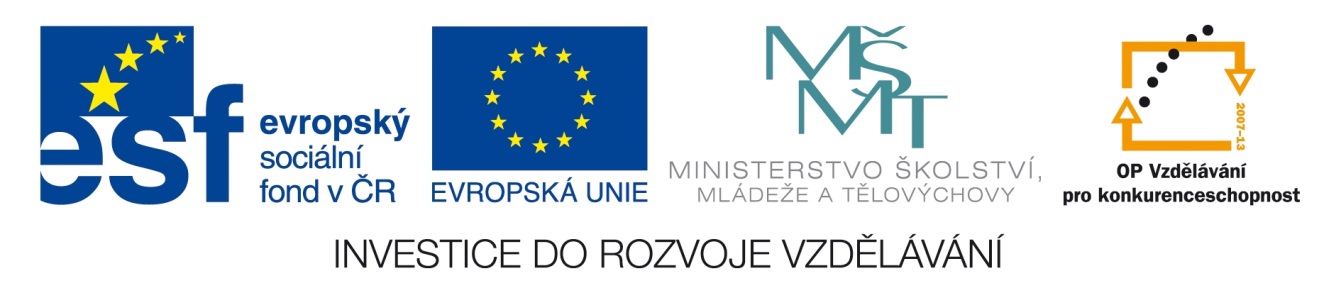 Anotace:
Digitální učební materiál je určen pro opakování, procvičování  a  
    upevňování učiva. 
 Materiál prověřuje znalosti o zvířatech v české přírodě.
 Je určen pro předmět přírodověda 4. ročník.
 Materiál vznikl ze zápisků autora, který čerpal ze zdrojů uvedených 
    v citacích.
 Tento materiál vznikl jako doplňující materiál k učebnici: ŠTIKOVÁ, Věra.
     Přírodověda 4: Učebnice pro 4. ročník základní školy. 1. vydání. Brno:  
     Nová škola, 2003. ISBN 80-7289-052-2.
Pravidla hry
Hra je určena pro 2 týmy nebo pro jednotlivé žáky.

Úkolem každého týmu (žáka) je poznat 10 druhů zvířat.

Každé zvíře je charakterizováno pomocí 3 nápověd. 

Pokud tým (žák) uhodne název zvířete:
	A) po první nápovědě, získává 3 body,
	B) po dvou nápovědách, získává 2 body,
	C) po třech nápovědách, získává 1 bod.	

Tým (žák) s větším počtem bodů vítězí.
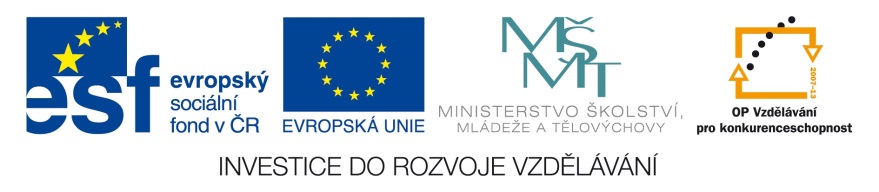 Nápověda se vždy ukáže a část obrázku odkryje 
po kliknutí myší/stisknutím pravé šipky.
Pravidla hry – 2. kolo
Druhé kolo se hraje v případě, kdy první kolo dopadlo nerozhodně.

V tomto kole se postupně odkrývá 5 obrázků zvířat. Úkolem každého týmu (žáka) je poznat zvíře jako první.

Za každé správně určené zvíře je jeden bod. 

Tým (žák) s větším počtem bodů vítězí.
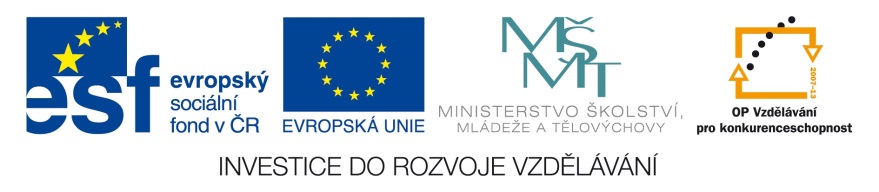 Nápověda se vždy ukáže a část obrázku odkryje 
po kliknutí myší/stisknutím pravé šipky.
Všežravec: bobule, tráva, 
mršiny, hmyz …
1 bod
Žije v lesích na všech 
kontinentech, kromě 
Antarktidy.
3 body
Nazývá se - černá zvěř.
2 body
1A
KDO JSEM?
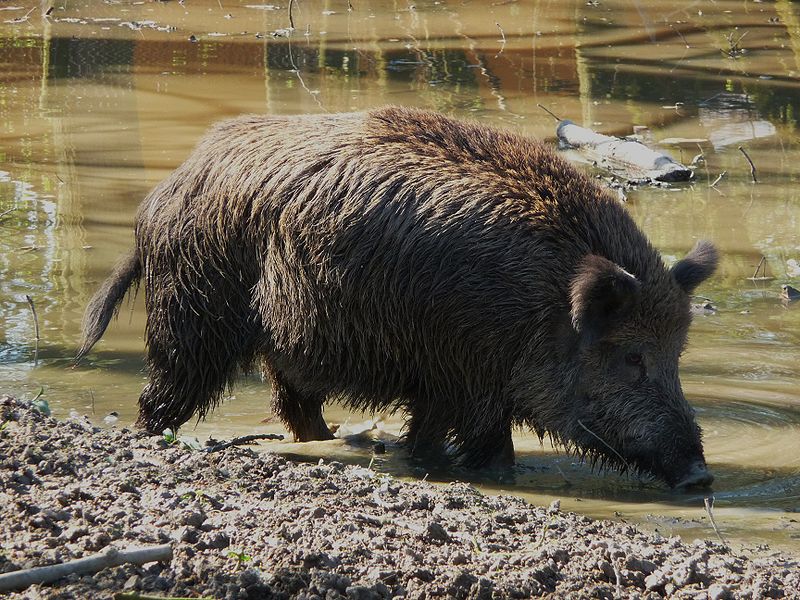 1
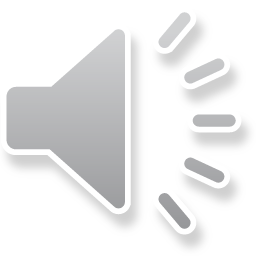 řešení
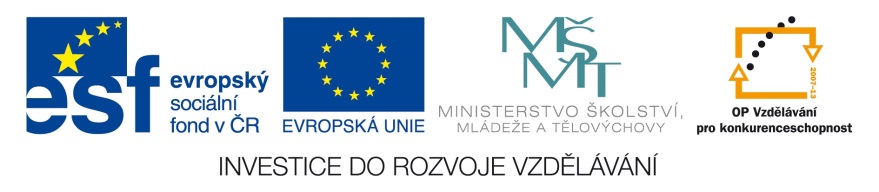 prase divoké
Největší evropská šelma.
Všežravec: lesní plody, 
houby, ryby, savci …
3 body
1 bod
Do českých lesů se 
zatoulává ze Slovenska.
2 body
1B
KDO JSEM?
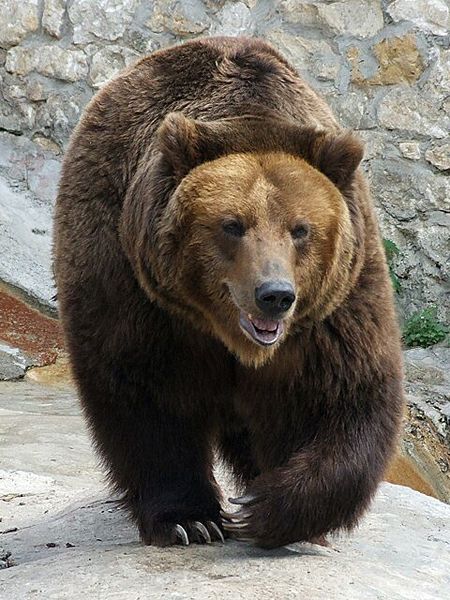 2
řešení
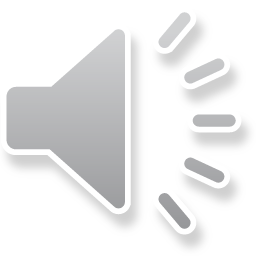 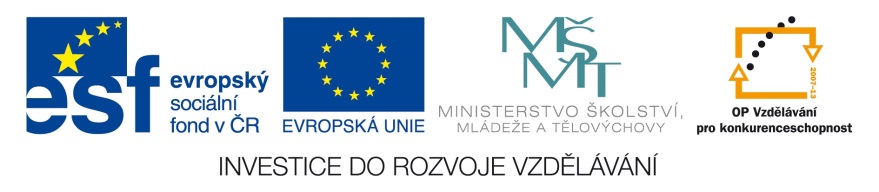 medvěd hnědý
Výjimečně se objevuje 
hlavně v Beskydech.
Predátor, masožravec:
srny, králíci, hlodavci …
2 body
1 bod
Psovitá šelma.
3 body
2A
KDO JSEM?
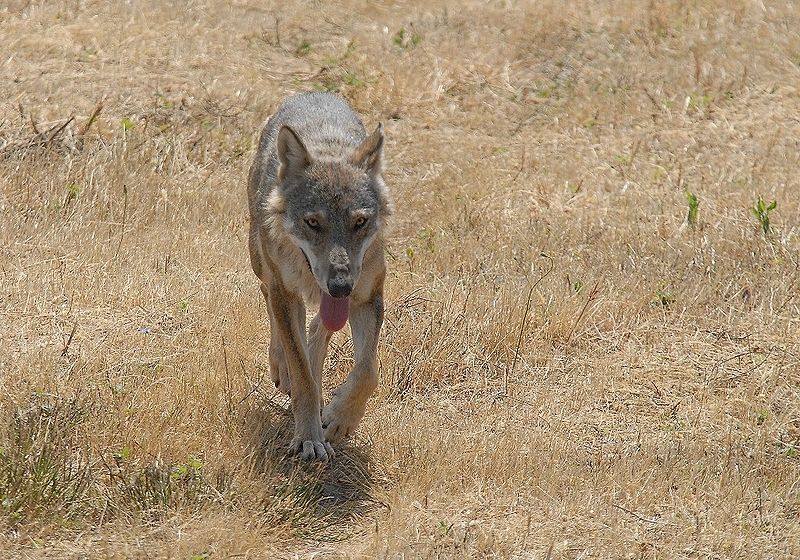 řešení
3
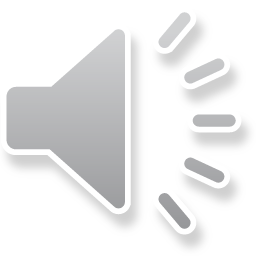 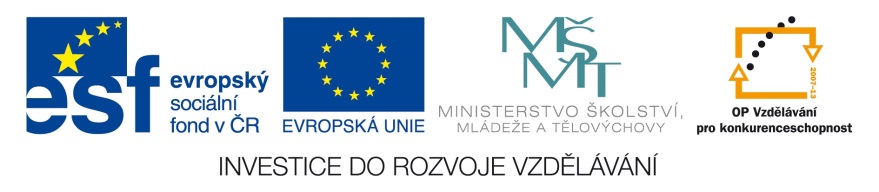 vlk obecný
Nejrozšířenější divoce 
žijící šelma.
3 body
Žije v lesích – nory.
2 body
Všežravec: myši, ptáci, 
králíci, mršiny, ovoce …
1 bod
2B
KDO JSEM?
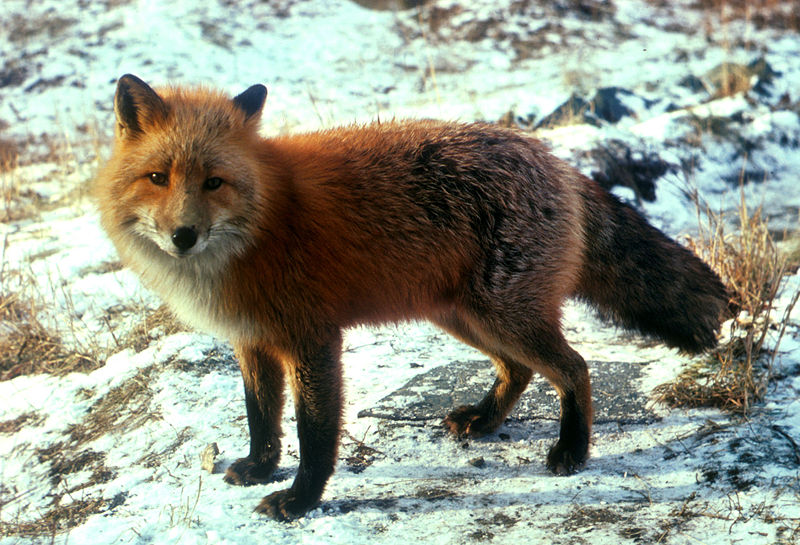 4
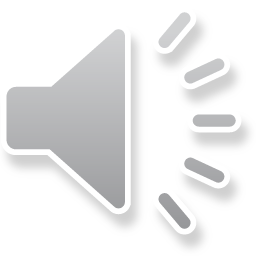 řešení
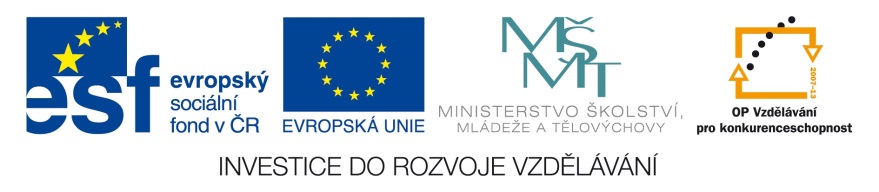 liška obecná
Největší kunovitá šelma
žijící v ČR.
Zimu přečká hibernací v 
noře.
Všežravec: kořínky, ptačí
vejce, hmyz, hraboši …
2 body
1 bod
3 body
3A
KDO JSEM?
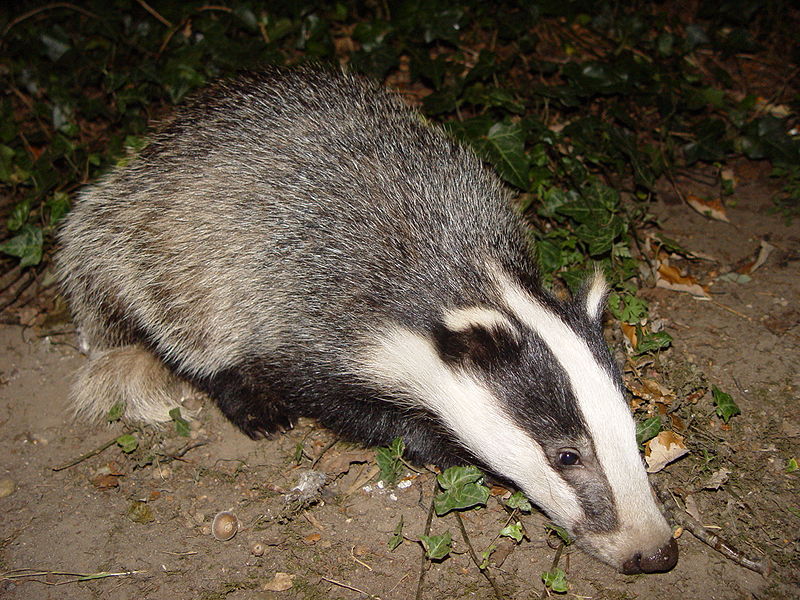 5
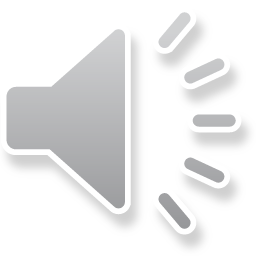 řešení
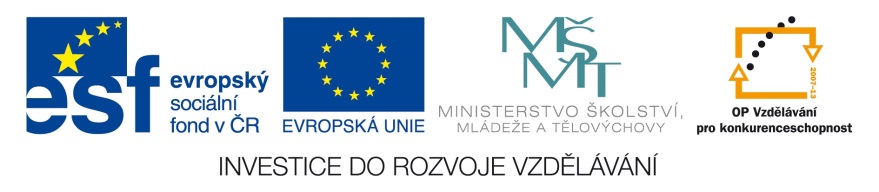 jezevec lesní
Žije v zemi na loukách, 
v zahradách …
2 body
Savec se zakrnělýma 
očima.
Hmyzožravec: hmyz, 
myši, žížaly, žáby …
3 body
1 bod
3B
KDO JSEM?
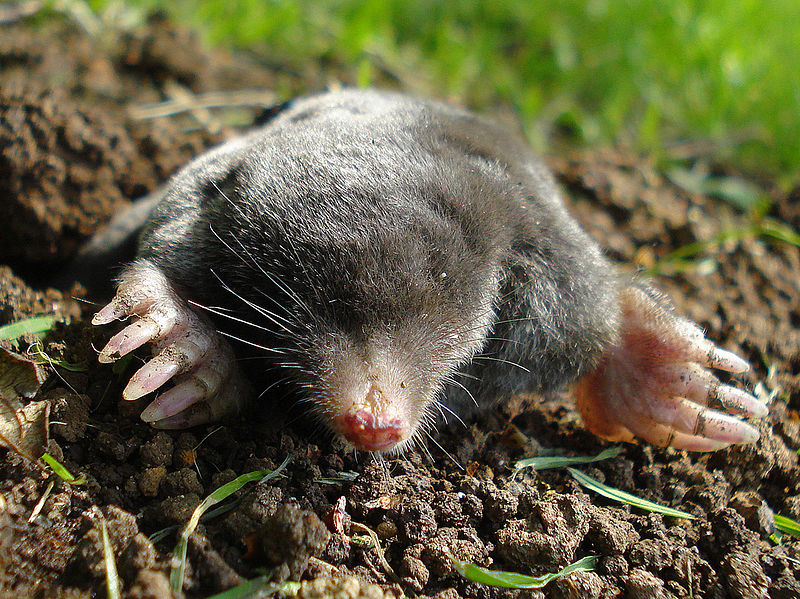 6
řešení
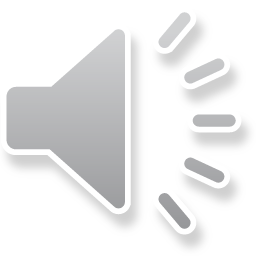 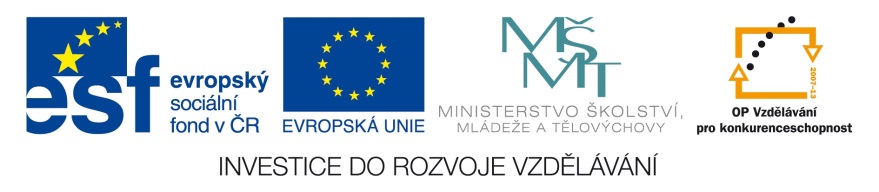 krtek obecný
Žije v lesích, v oborách v 
nižších polohách.
Býložravý přežvýkavec:
traviny, listí, plody …
1 bod
2 body
Sudokopytník s 
lopatkovitým parožím.
3 body
4A
KDO JSEM?
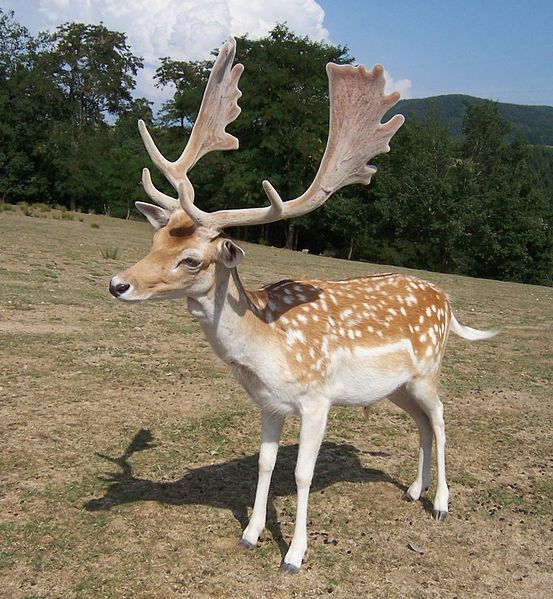 7
řešení
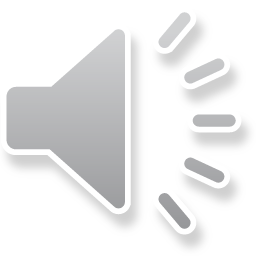 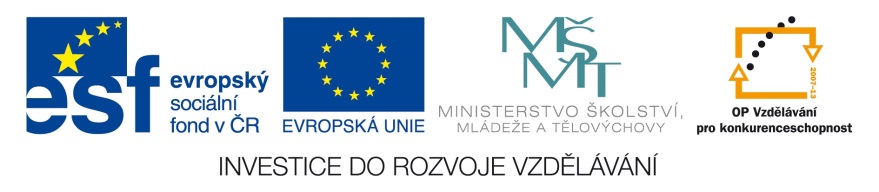 daněk evropský
Sudokopytník vyskytující 
se v celé Evropě.
3 body
Býložravý přežvýkavec:
tráva, listy, větvičky …
1 bod
Žije v lesích ve středních 
a vyšších polohách.
2 body
4B
KDO JSEM?
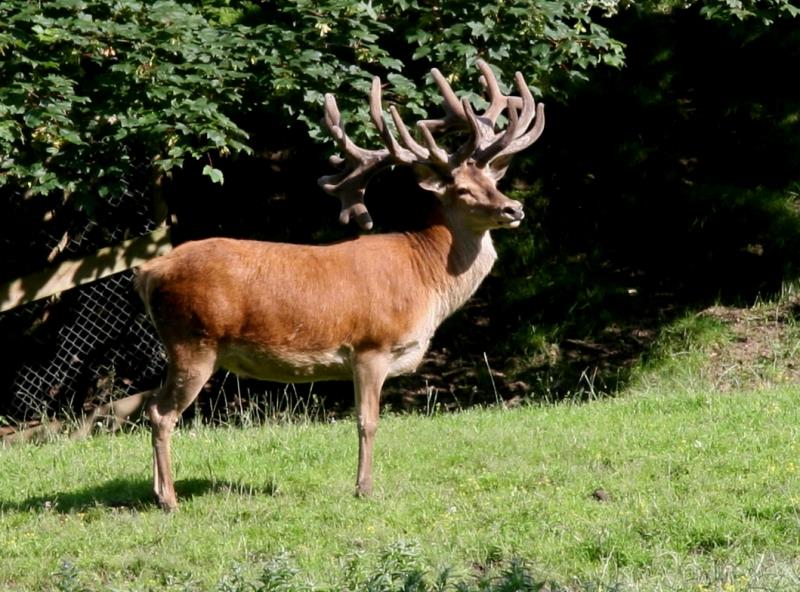 8
řešení
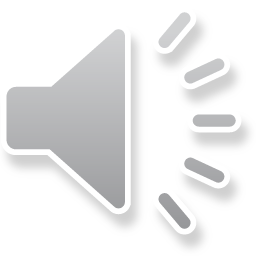 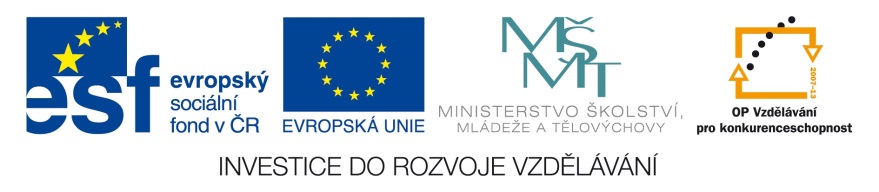 jelen evropský
Jediný volně žijící zástupce
rodu ovce v přírodě v ČR.
3 body
Přežvýkavý býložravec:
trávy, byliny, žaludy …
1 bod
Žije v listnatých nebo
smíšených lesích.
2 body
5A
KDO JSEM?
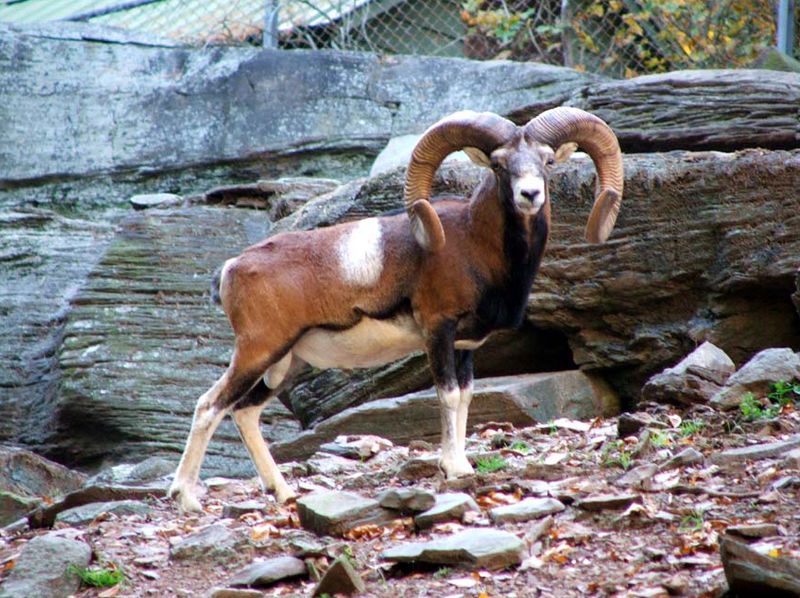 9
řešení
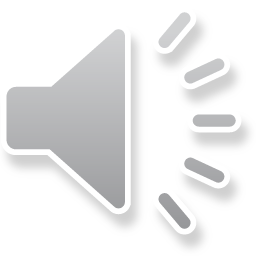 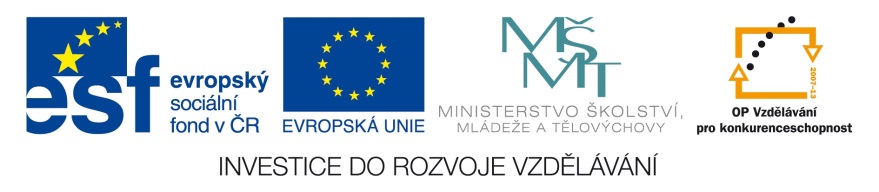 muflon
Nejhojněji se vyskytující 
sudokopytník.
Žije v lesích, na pasekách 
od nížin až po hory.
3 body
2 body
Býložravý přežvýkavec:
 trávy, listy, větvičky…
1 bod
5B
KDO JSEM?
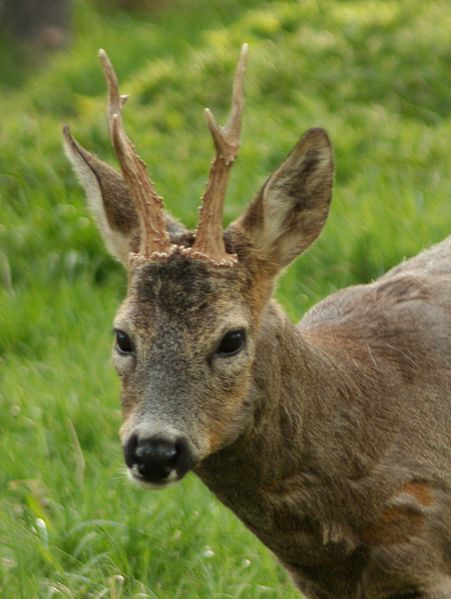 10
řešení
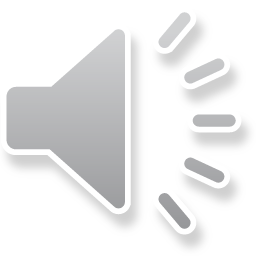 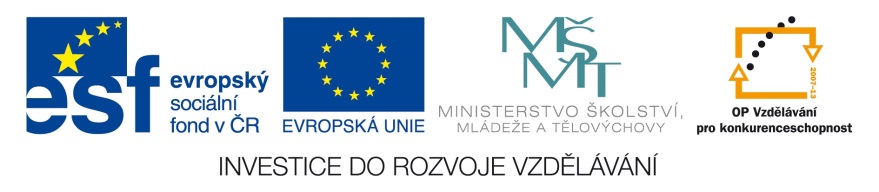 srnec obecný
Žije samotářsky, je velmi 
rozšířen.
3 body
Žije na polích, loukách, 
okraje lesů.
2 body
Býložravec: trávy, byliny,
větve, občas i žížala …
1 bod
6A
KDO JSEM?
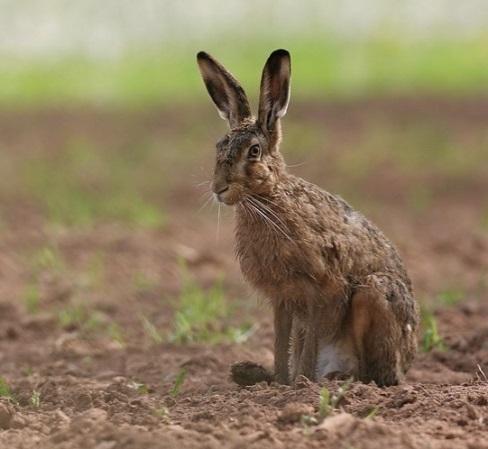 11
řešení
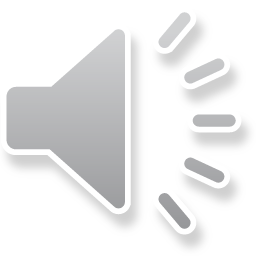 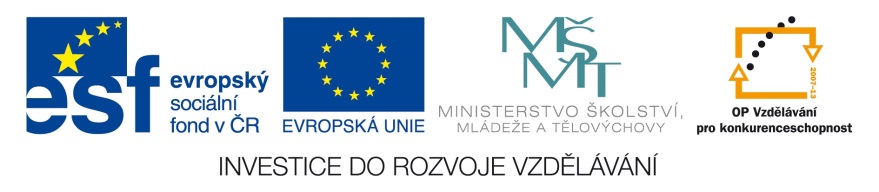 zajíc polní
Žije od nížin po 
podhorské oblasti.
2 body
Hlodavec žijící hlavně v 
korunách stromů.
3 body
Všežravec: semena šišek, 
houby, plody, ptačí vejce, 
hmyz …
1 bod
6B
KDO JSEM?
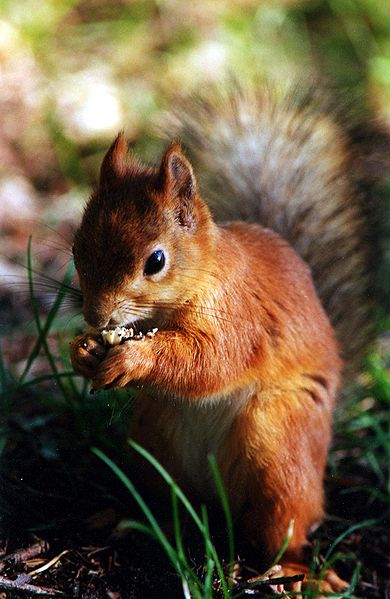 12
řešení
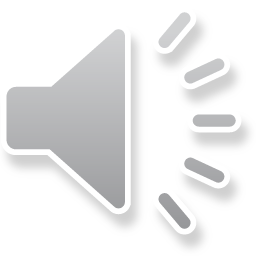 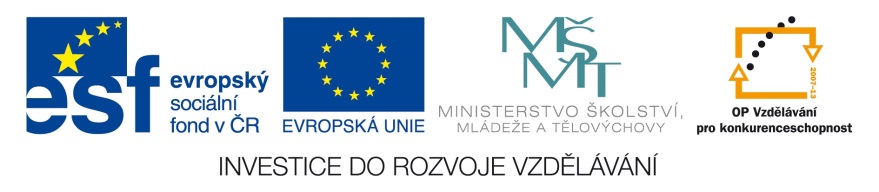 veverka obecná
Žije v lesích až po hřebeny 
hor v celé Eurasii.
Volně žijící kočkovitá 
šelma.
Masožravec: srnčí zvěř,
ptáci, drobní hlodavci …
2 body
1 bod
3 body
7A
KDO JSEM?
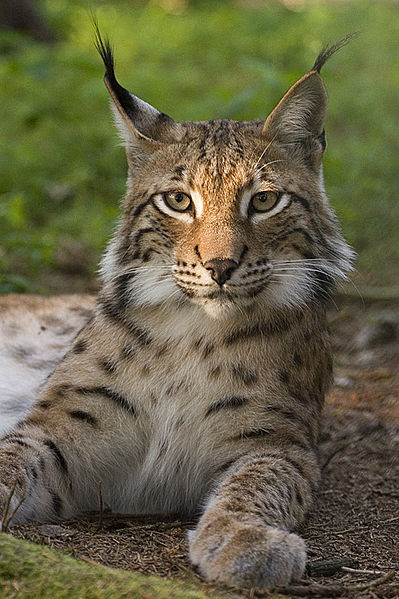 13
řešení
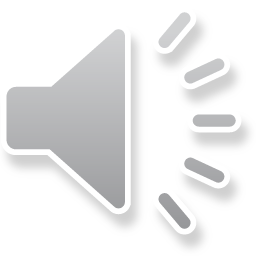 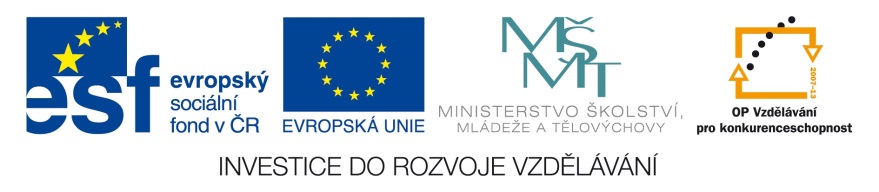 rys ostrovid
Masožravá: hlodavci, 
ptáci, veverky, ještěrky …
Kočkovitá šelma lovící 
výhradně v noci.
1 bod
3 body
Žije v lesích, podhůřích,
vrchovinách.
2 body
7B
KDO JSEM?
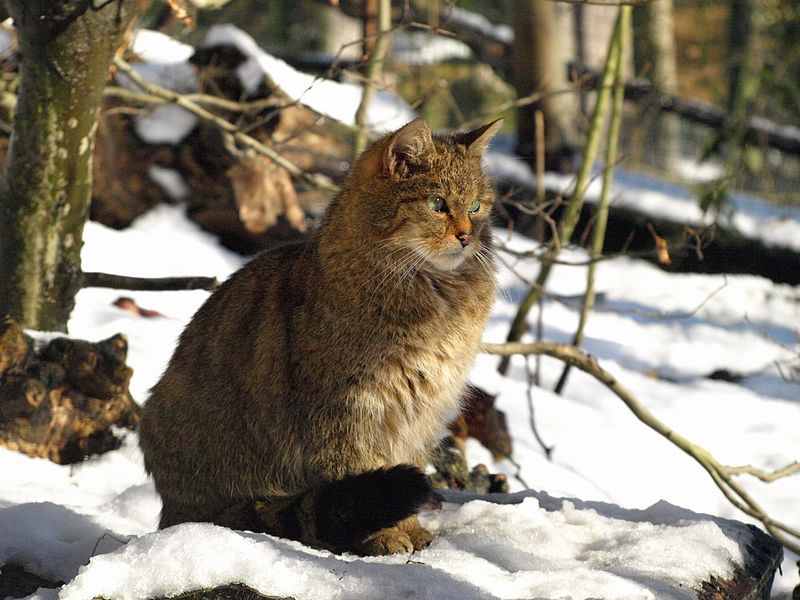 14
řešení
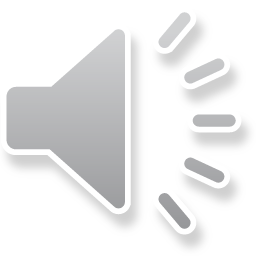 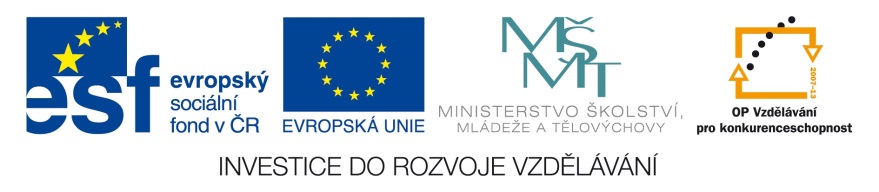 kočka divoká
Lasicovitá šelma, 
samotářský noční lovec.
3 body
Potrava – ptáci, drobní 
savci, žáby, ryby, domácí 
drůbež  …
1 bod
V ČR žije vzácně - lesnaté  
porosty, vlhká území.
2 body
8A
KDO JSEM?
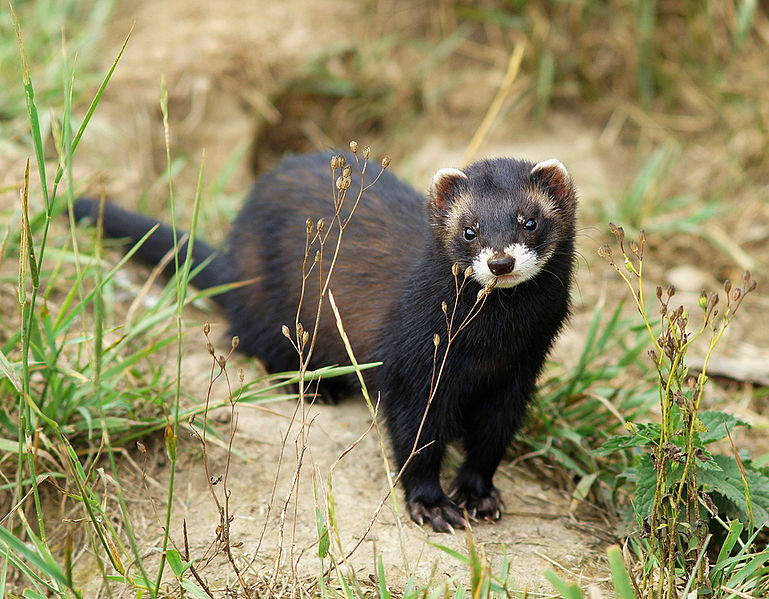 15
řešení
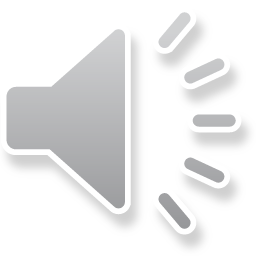 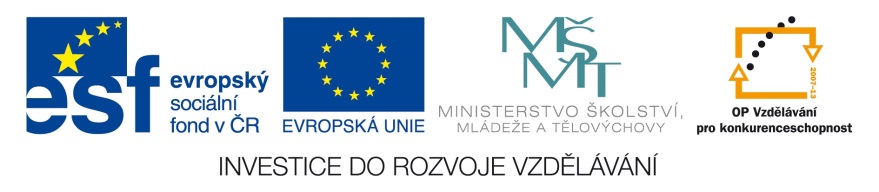 tchoř tmavý
Lasicovitá šelma, která loví 
skoky.
Žije v jehličnatých, 
smíšených lesích.
2 body
3 body
Potrava –  malí hlodavci, 
hmyz, veverky, ptáci, ptačí 
vejce, plody, med …
1 bod
8B
KDO JSEM?
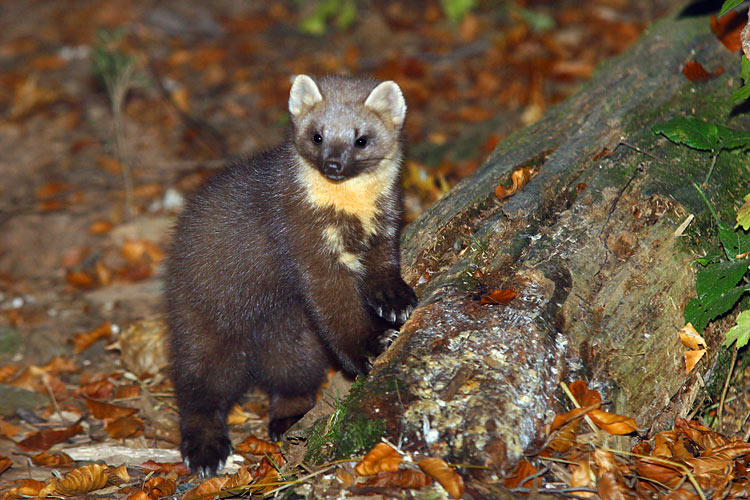 16
řešení
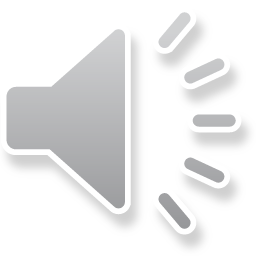 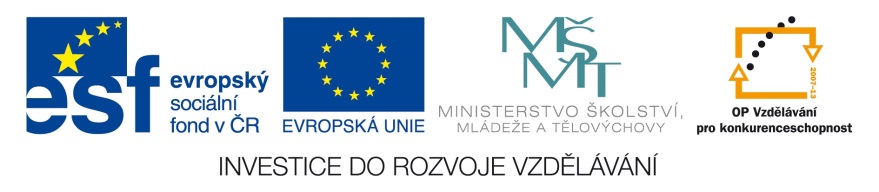 kuna lesní
Žije u tekoucích vod a 
rybníků.
Lasicovitá šelma, která 
je skvělým potápěčem.
3 body
2 body
Potrava – ryby a jiní 
vodní živočichové …
1 bod
9A
KDO JSEM?
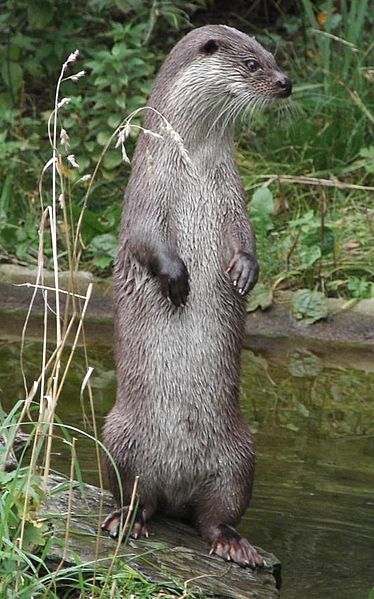 17
řešení
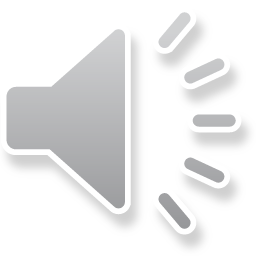 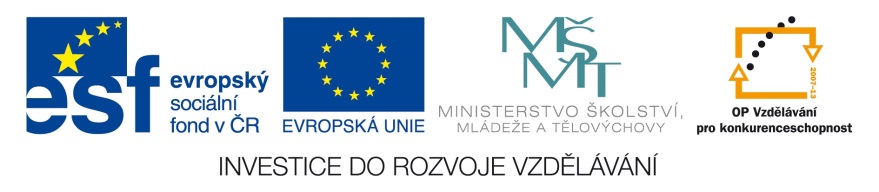 vydra říční
Hlodavec stavící hráze a 
se schopností uchopovat 
předměty.
3 body
Žije v říčních a lužních 
nivách, v povodí řek.
2 body
Potrava – byliny, lýko,
větvičky …
1 bod
9B
KDO JSEM?
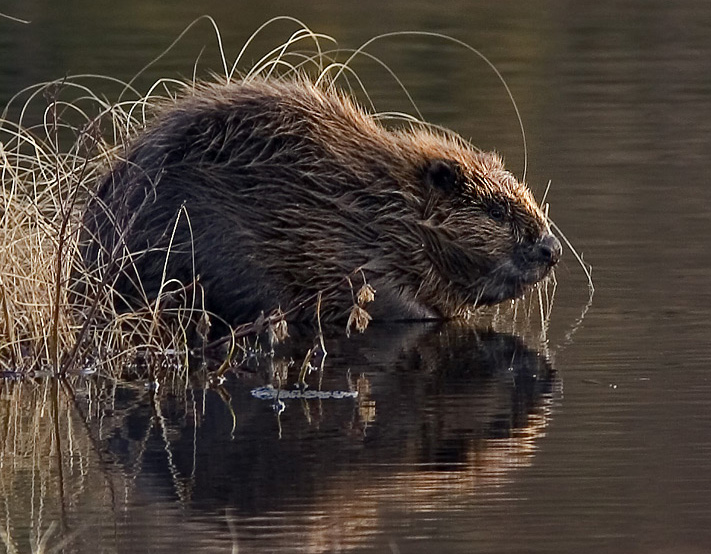 18
řešení
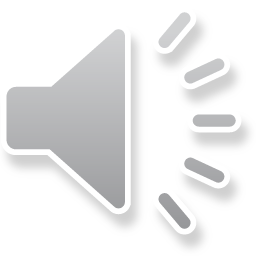 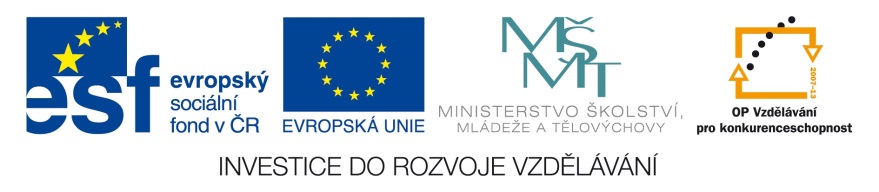 bobr evropský
Malá lasicovitá šelma, jejíž
kožich byl používán jako tzv.
hermelín na pláštích králů.
3 body
Žije hlavně v lesích a 
křovinatých porostech.
2 body
Potrava – drobní hlodavci,
ptáci, hmyz.
1 bod
10A
KDO JSEM?
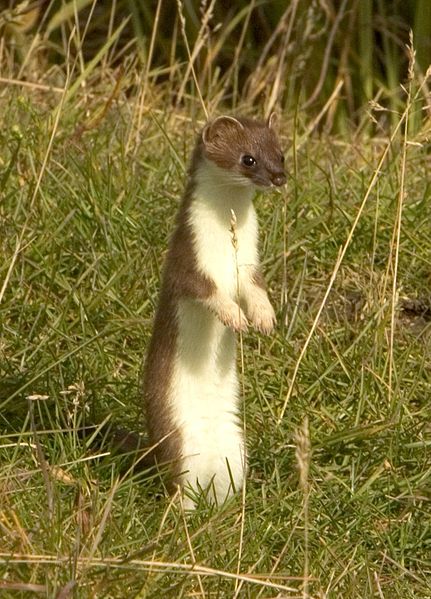 19
řešení
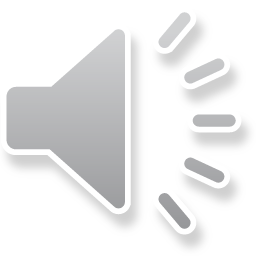 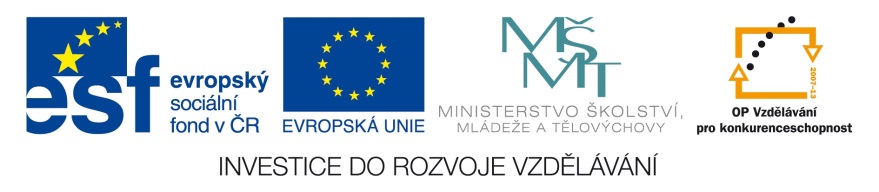 lasice hranostaj
Hlodavec z čeledi 
veverkovitých.
3 body
Žije na polích a 
travnatých plochách.
2 body
Býložravec, výjimečně 
se živí i malými 
bezobratlovci.
1 bod
10B
KDO JSEM?
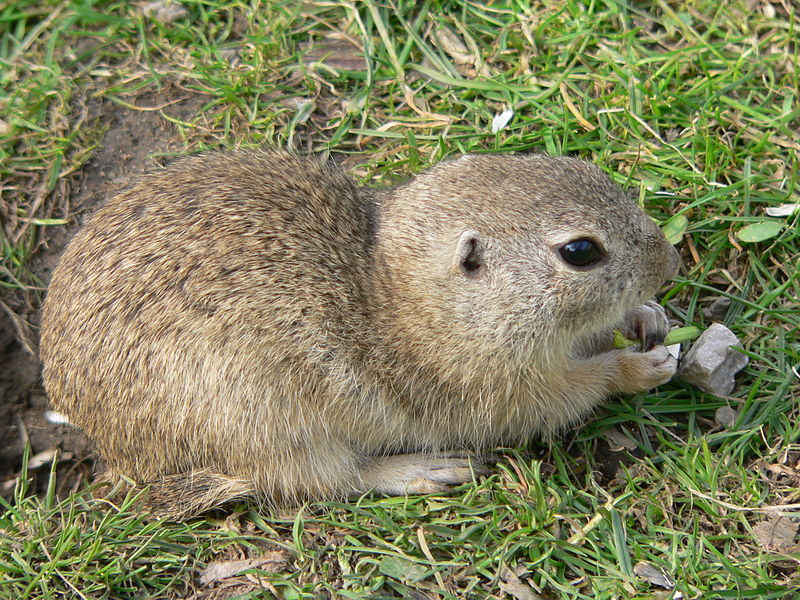 20
řešení
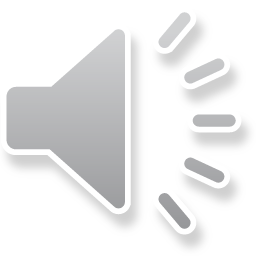 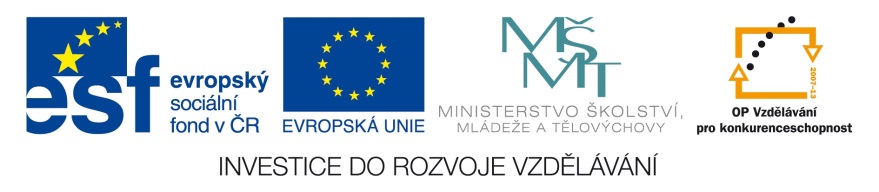 sysel obecný
1
KDO JSEM?				2. KOLO
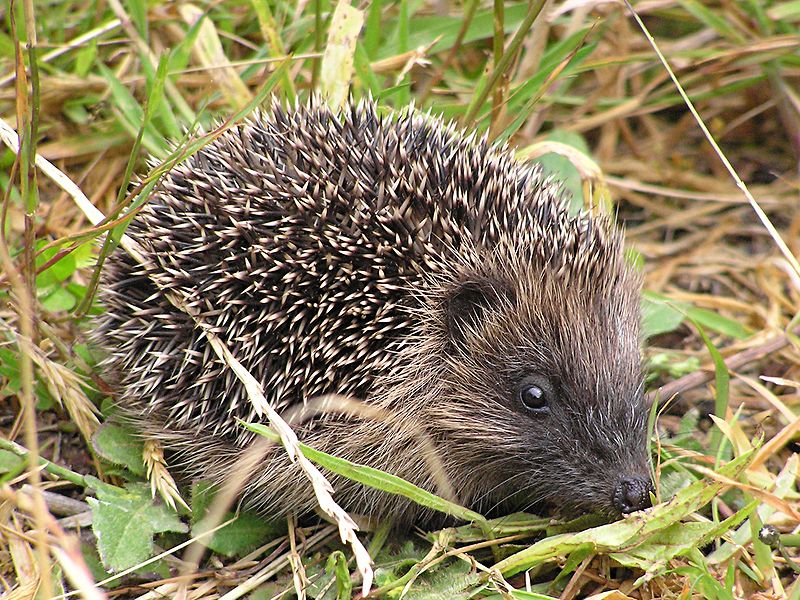 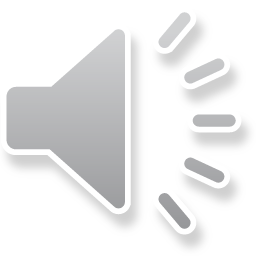 21
řešení
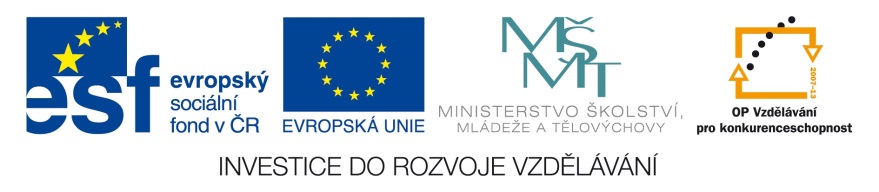 ježek obecný
2
KDO JSEM?				2. KOLO
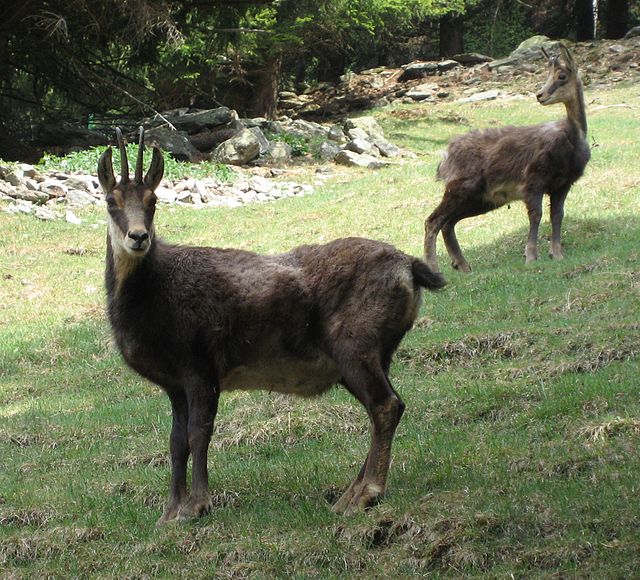 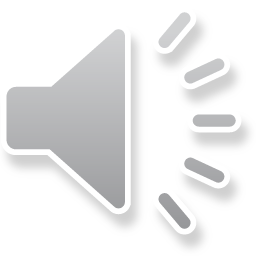 22
řešení
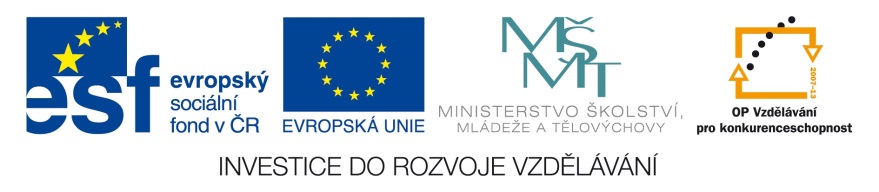 kamzík horský
3
KDO JSEM?				2. KOLO
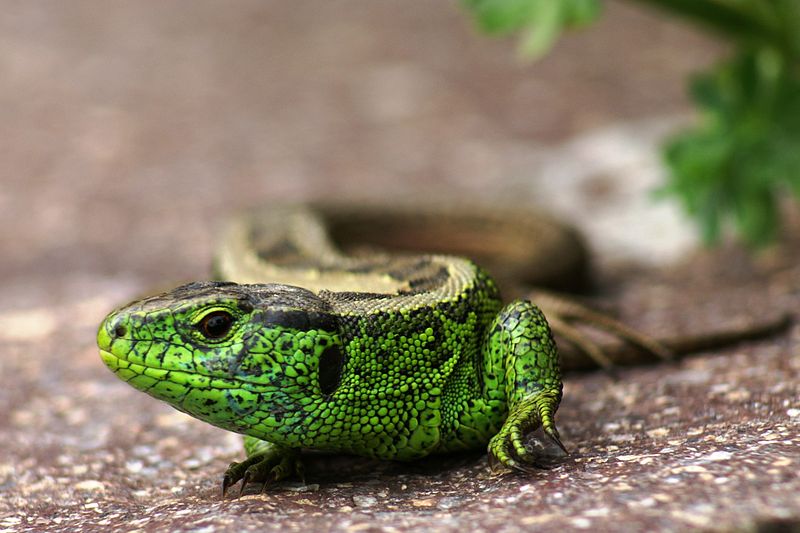 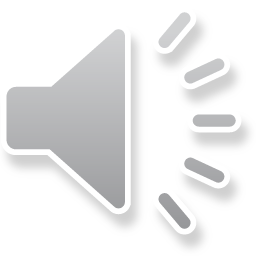 23
řešení
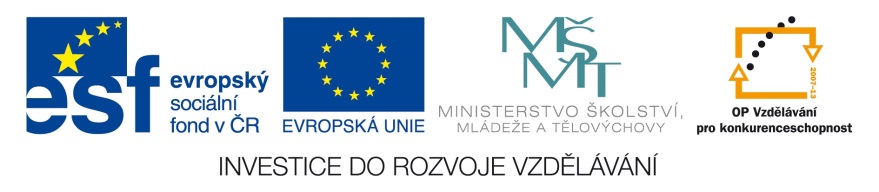 ještěrka obecná
4
KDO JSEM?				2. KOLO
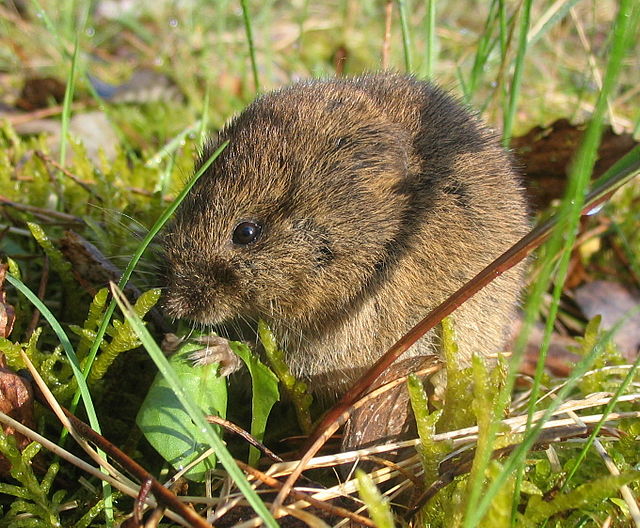 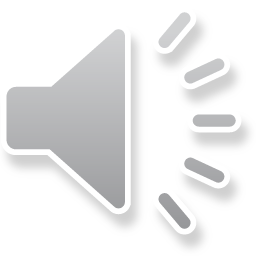 24
řešení
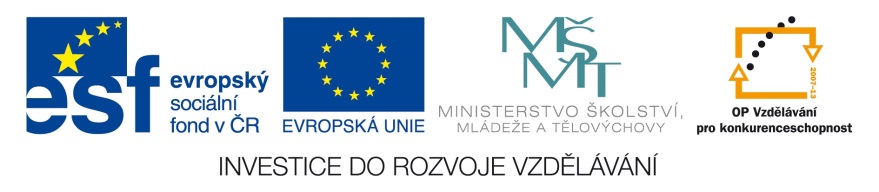 hraboš polní
5
KDO JSEM?				2. KOLO
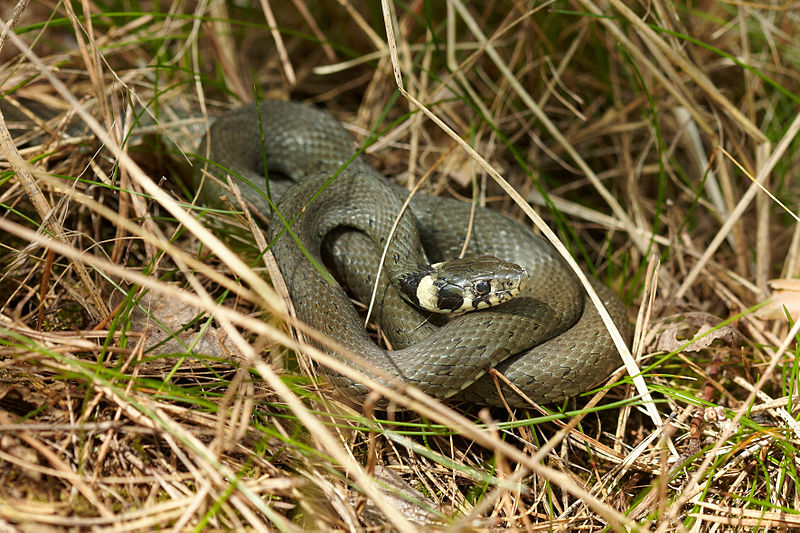 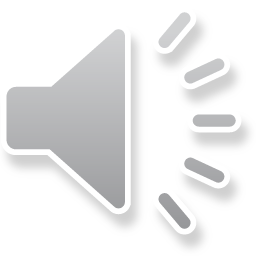 25
řešení
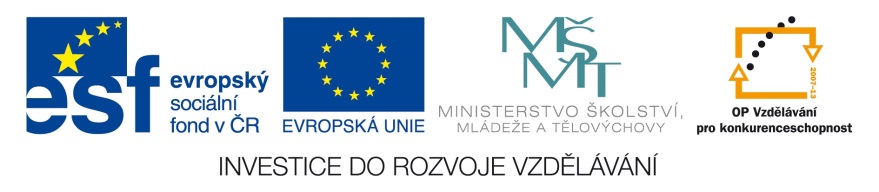 užovka obojková
POUŽITÉ ZDROJE
1) File:Ausgewachsenes Wildschwein beim Suhlen.JPG. In: Wikipedia: the free encyclopedia [online]. San 
    Francisco (CA): Wikimedia Foundation, 2001-, 9.8.2010 [cit. 2013-06-03]. Dostupné z: 
    http://commons.wikimedia.org/wiki/File:Ausgewachsenes_Wildschwein_beim_Suhlen.JPG 
2) Soubor:Medved mzoo.jpg. In: Wikipedia: the free encyclopedia [online]. San Francisco (CA): Wikimedia 
    Foundation, 2001-, 8.8.2007 [cit. 2013-06-03]. Dostupné z: 
    http://cs.wikipedia.org/wiki/Soubor:Medved_mzoo.jpg 
3) File:Lupo appenninico 3.jpg. In: Wikipedia: the free encyclopedia [online]. San Francisco (CA): 
    Wikimedia Foundation, 2001-, 10.8.2006 [cit. 2013-06-03]. Dostupné z: 
    http://commons.wikimedia.org/wiki/File:Lupo_appenninico_3.jpg   
4) Soubor:Vulpes vulpes standing in snow.jpg. In: Wikipedia: the free encyclopedia [online]. San Francisco 
    (CA): Wikimedia Foundation, 2001-, 12.9.2004 [cit. 2013-06-03]. Dostupné z: 
    http://cs.wikipedia.org/wiki/Soubor:Vulpes_vulpes_standing_in_snow.jpg  
5) File:Badger-badger.jpg. In: Wikipedia: the free encyclopedia [online]. San Francisco (CA): Wikimedia 
    Foundation, 2001-, 30.7.2009 [cit. 2013-06-03]. Dostupné z: 
    http://commons.wikimedia.org/wiki/File:Badger-badger.jpg 
6) File:Mr Mole.jpg. In: Wikipedia: the free encyclopedia [online]. San Francisco (CA): Wikimedia Foundation, 
    2001-, 9.2.2013 [cit. 2013-06-03]. Dostupné z: http://commons.wikimedia.org/wiki/File:Mr_Mole.jpg 
7) Soubor:Dama dama8.JPG. In: Wikipedia: the free encyclopedia [online]. San Francisco (CA): Wikimedia   
    Foundation, 2001- [cit. 2013-05-16]. Dostupné z: http://cs.wikipedia.org/wiki/Soubor:Dama_dama8.JPG 
8) File:Red Deer (Cervus elaphus) (1).jpg. In: Wikipedia: the free encyclopedia [online]. San Francisco (CA): 
    Wikimedia Foundation, 2001-, 15.12.2010 [cit. 2013-05-08]. Dostupné z:
    http://commons.wikimedia.org/wiki/File:Red_Deer_(Cervus_elaphus)_(1).jpg?uselang=cs
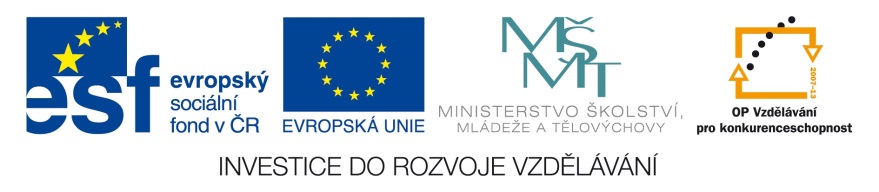 POUŽITÉ ZDROJE
9) Soubor:Mouflon 2.jpg. In: Wikipedia: the free encyclopedia [online]. San Francisco (CA): Wikimedia 
      Foundation, 2001-, 23.11.2008 [cit. 2013-05-08]. Dostupné z: 
      http://cs.wikipedia.org/wiki/Soubor:Mouflon_2.jpg 
10) File:Capreolus capreolus male p.jpg. In: Wikipedia: the free encyclopedia [online]. San Francisco (CA): 
      Wikimedia Foundation, 2001-, 17.6.2007 [cit. 2013-06-03]. Dostupné z: 
      http://commons.wikimedia.org/wiki/File:Capreolus_capreolus_male_p.jpg 
11) Soubor:01-sfel-08-009a - crop.jpg. In: Wikipedia: the free encyclopedia [online]. San Francisco (CA): 
      Wikimedia Foundation, 2001-, 19.6.2010 [cit. 2013-05-01]. Dostupné z: 
      http://cs.wikipedia.org/wiki/Soubor:01-sfel-08-009a_-_crop.jpg
12) Soubor:Kurre5.jpg. In: Wikipedia: the free encyclopedia [online]. San Francisco (CA): Wikimedia Foundation, 
      2001-, 6.4.2005 [cit. 2013-04-30]. Dostupné z: http://cs.wikipedia.org/wiki/Soubor:Kurre5.jpg
13) Soubor:Lynx lynx poing.jpg. In: Wikipedia: the free encyclopedia [online]. San Francisco (CA): Wikimedia 
      Foundation, 2001-, 9.7.2005 [cit. 2013-05-08]. Dostupné z: 
      http://cs.wikipedia.org/wiki/Soubor:Lynx_lynx_poing.jpg 
14) Soubor:Felis silvestris Kočka divoká ZOO Děčín.jpg. In: Wikipedia: the free encyclopedia [online]. San 
      Francisco (CA): Wikimedia Foundation, 2001-, 1.4.2009 [cit. 2013-06-03]. Dostupné z: 
      http://cs.wikipedia.org/wiki/Soubor:
      Felis_silvestris_Ko%C4%8Dka_divok%C3%A1_ZOO_D%C4%9B%C4%8D%C3%ADn.jpg 
15) File:Mrs Polecat.jpg. In: Wikipedia: the free encyclopedia [online]. San Francisco (CA): Wikimedia 
      Foundation, 2001-, 18.5.2011 [cit. 2013-06-03]. Dostupné z: 
      http://commons.wikimedia.org/wiki/File:Mrs_Polecat.jpg  
16) Soubor:Martes martes crop.jpg. In: Wikipedia: the free encyclopedia [online]. San Francisco (CA): 
      Wikimedia Foundation, 2001-, 20.8.2007 [cit. 2013-06-03]. Dostupné z: 
      http://cs.wikipedia.org/wiki/Soubor:Martes_martes_crop.jpg
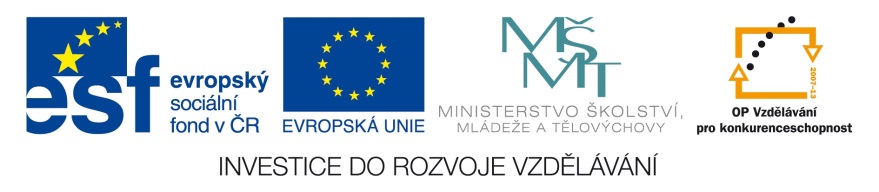 POUŽITÉ ZDROJE
17) File:Lutra.lutra.standing.1.jpg. In: Wikipedia: the free encyclopedia [online]. San Francisco (CA): 
      Wikimedia Foundation, 2001-, 18.8.2006 [cit. 2013-06-03]. Dostupné z: 
      http://commons.wikimedia.org/wiki/File:Lutra.lutra.standing.1.jpg  
18) Soubor:Beaver pho34.jpg. In: Wikipedia: the free encyclopedia [online]. San Francisco (CA): Wikimedia 
      Foundation, 2001-, 13.7.2006 [cit. 2013-06-03]. Dostupné z: 
      http://cs.wikipedia.org/wiki/Soubor:Beaver_pho34.jpg  
19) Soubor:Mustela erminea upright.jpg. In: Wikipedia: the free encyclopedia [online]. San Francisco (CA): 
      Wikimedia Foundation, 2001-, 6.9.2010 [cit. 2013-06-03]. Dostupné z: 
      http://cs.wikipedia.org/wiki/Soubor:Mustela_erminea_upright.jpg 
20) Soubor:Europäischer Ziesel in Hockstellung.jpg. In: Wikipedia: the free encyclopedia [online]. San 
      Francisco (CA): Wikimedia Foundation, 2001-, 28.5.2005 [cit. 2013-06-03]. Dostupné z: 
      http://cs.wikipedia.org/wiki/Soubor:Europ%C3%A4ischer_Ziesel_in_Hockstellung.jpg 
21) File:Young hedgehog.jpg. In: Wikipedia: the free encyclopedia [online]. San Francisco (CA): Wikimedia 
      Foundation, 2001-, 4.10.2009 [cit. 2013-05-07]. Dostupné z: 
      http://commons.wikimedia.org/wiki/File:Rixton_with_Glazebrook_-_Rixton_Clay_Pits.jpg 
22) File:Rupicapra rupicapra 02 by Line1.jpg. In: Wikipedia: the free encyclopedia [online]. San Francisco 
      (CA): Wikimedia Foundation, 2001-, 7.5.2007 [cit. 2014-07-24]. Dostupné z: 
      http://commons.wikimedia.org/wiki/File:Rupicapra_rupicapra_02_by_Line1.jpg 
23) File:M Zauneidechse2.JPG. In: Wikipedia: the free encyclopedia [online]. San Francisco (CA): 
      Wikimedia Foundation, 2001-, 3.6.2007 [cit. 2014-07-24]. 
      Dostupné z: http://commons.wikimedia.org/wiki/File:M_Zauneidechse2.JPG
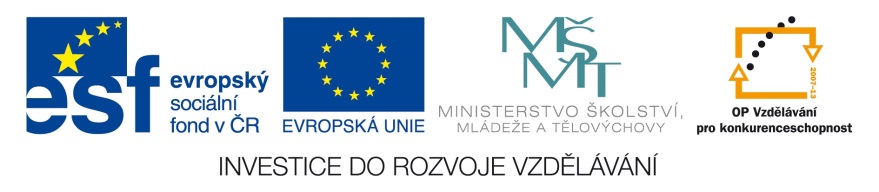 POUŽITÉ ZDROJE
24) File:Feldmaus Microtus arvalis.jpg. In: Wikipedia: the free encyclopedia [online]. San Francisco (CA): 
      Wikimedia Foundation, 2001-, 2.6.2005 [cit. 2014-07-24]. Dostupné z: 
      http://commons.wikimedia.org/wiki/File:Feldmaus_Microtus_arvalis.jpg
25) File:Užovka obojková - Natrix natrix.jpg. In: Wikipedia: the free encyclopedia [online]. San Francisco 
      (CA): Wikimedia Foundation, 2001- [cit. 2014-07-24]. Dostupné z: 
      http://commons.wikimedia.org/wiki/File:U%C5%BEovka_obojkov%C3%A1_-_Natrix_natrix.jpg
26) Lexikon naší přírody [online]. © 2004 - 2014 [cit. 2014-10-21]. Dostupné z: http://www.priroda.cz/lexikon.php
27) Wikipedie [online]. 2001 [cit. 2014-10-21]. Dostupné z: http://www.cs.wikipedia.org/
28) ČIHAŘ, J. a kol. Příroda v ČSSR. 3.vydání. Praha: ROH, 1988.
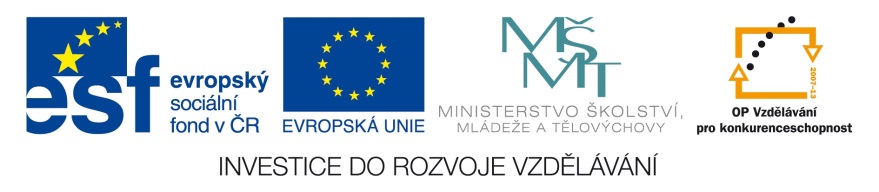